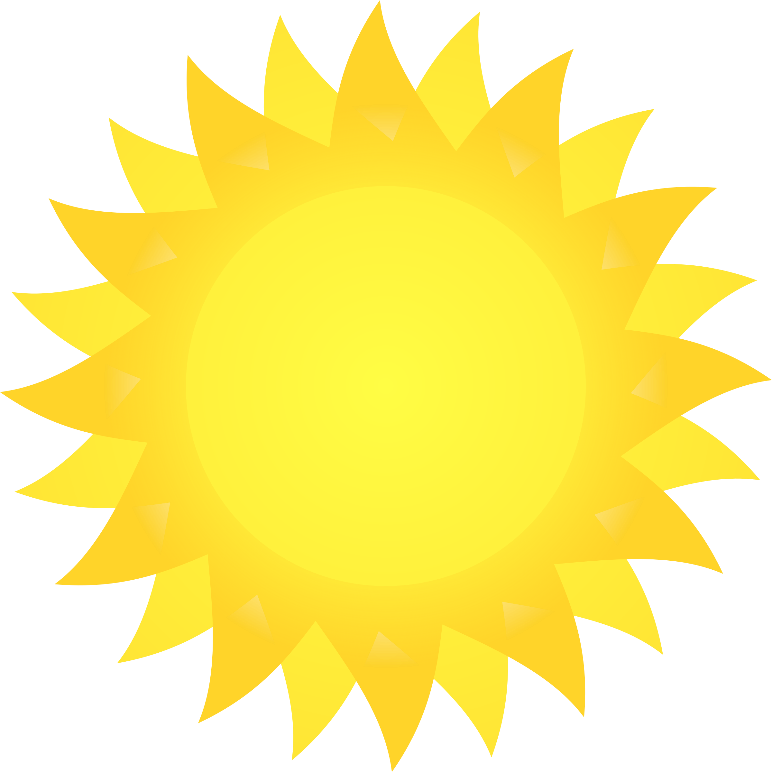 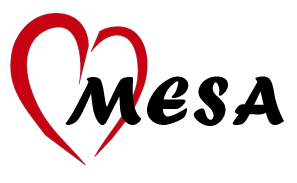 MESA Individual Response to Vitamin D (INVITE) Trial
Ian H. de Boer, MD, MS
Bryan Kestenbaum, MD, MS
Principal Investigators
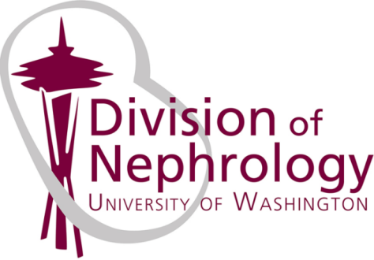 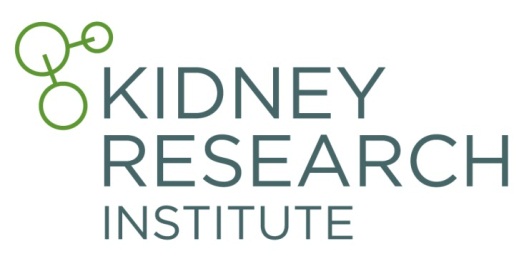 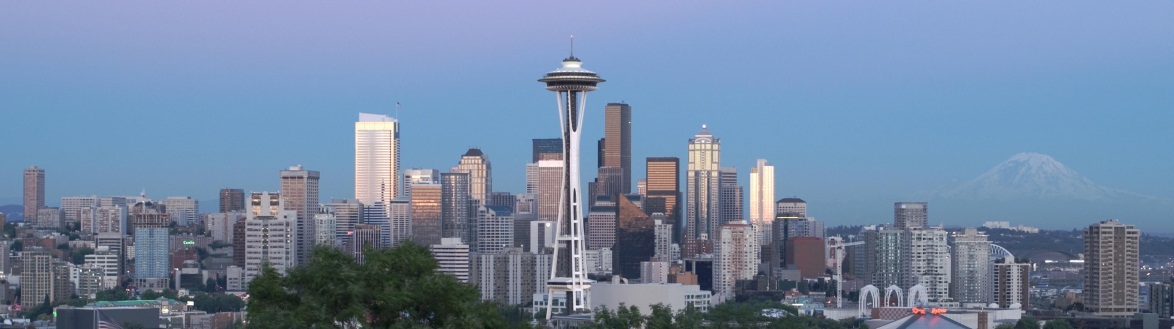 Aims
To identify common and rare genetic polymorphisms that modify the biological response to vitamin D3 treatment, assessed by changes in serum parathyroid hormone and 1,25-dihydroxyvitamin D concentrations
To identify improved biomarkers of baseline vitamin D status based on the biologic response to vitamin D3 treatment
Approach
16 weeks
Information:
Newsletter
Pre-Screen
Exam 6
Placebo
Exam 6a
Results reported:
Treatment assignment, calcium, 25(OH)D
Vitamin D 2000 IU
Vitamin D 2000 IU
Vitamin D 2000 IU
Assess
Eligibility
Consent
Randomize
Dispense med
BP/vitals
Blood draw
Urine
Collect study medication
Eligibility
Inclusion
Exclusion
Active MESA site:
Johns Hopkins
Columbia
Northwestern
Wake Forest
Vitamin D >1000 IU/d
Calcitriol or analogue
Kidney stone in 5 years
Hyperparathyroidism
Sarcoidosis
History of hypercalcemia
Elevated MESA Exam 1 calcium
Accomplishments to date
Protocol up and running at all four sites
Enrollment started January, 2017
Randomization, study drug dispensing going smoothly
Adverse events have been rare
Systematically catalogued & evaluated
One serious AE (unrelated to intervention)
DSMB convened, met twice
Results reported to first participants
Enrollment to date
Total eligible
N=2890
Exam 6 before INVITE start
N=606
Exam 6 after INVITE start
N=734
Exam 6 pending
N=1550
N=693
N=86
N=10
Screened
N=789
Refused screen
N=203 (26%)
Ineligible
N=330 (42%)
Eligible
N=256 (32%)
Pending (21)
Vit D >1000 IU/d (N=278)
Elevated serum Ca (N=8)
Kidney stone (N=12)
Hyperparathyroid (N=2)
Consented
N=226
Drug dispensed
N=216
Enrollment plans
Continue recruiting at Exam 6 (1° focus)
Call back participants who completed Exam 6
“Exam 6-plus” now offered
Coordinated with other AS/visits when possible
Allow “wash-out” of prevalent vitamin D supplements
Really a “temporary dose reduction”
Application submitted for funding to add UCLA and Minnesota